স্বাগতম
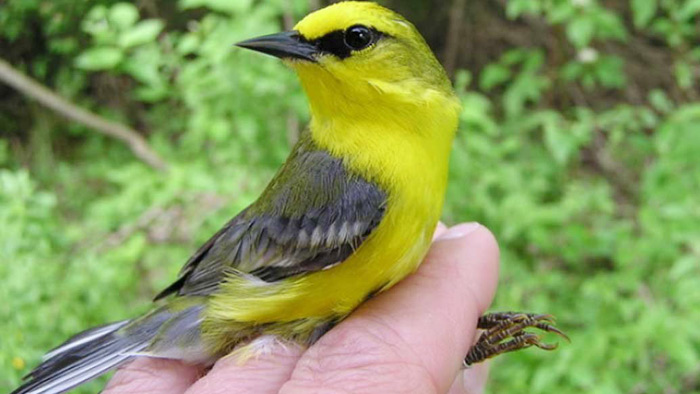 শিক্ষক পরিচিতি
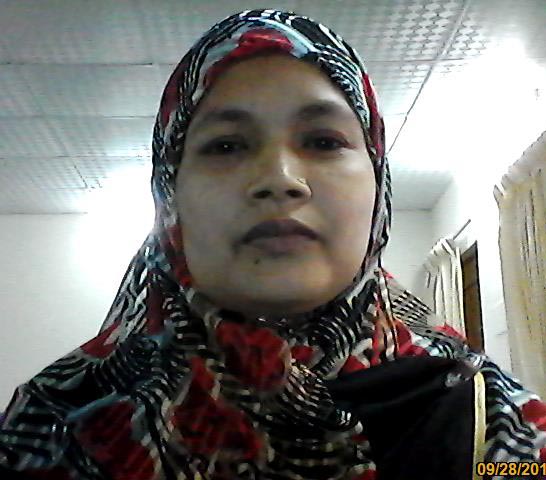 বীনা আক্তার
সহকারি শিক্ষক(কম্পিউটার)
আউটশাহী রাধানাথ উচ্চ বিদ্যালয়।
পাঠ পরিচিতি
শ্রেনীঃ ৭ম
বিষয়ঃ তথ্য ও যোগাযোগ প্রযুক্তি। 
পাঠঃ ১0-মেমোরী ও স্টোরেজ ডিভাইস।
তারিখঃ ০৭-০২-২০১৮ ইং।
ছবি গুলো দেখ চিন্তা কর এবং বল
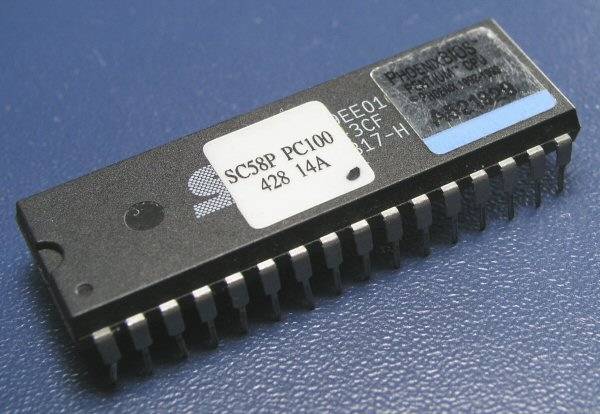 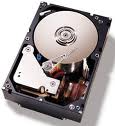 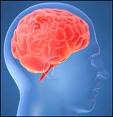 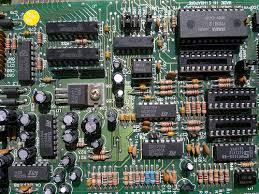 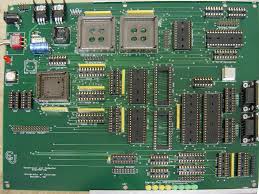 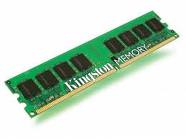 আজকের পাঠ
মেমোরি
শিখন ফল
এই পাঠ শেষে শিক্ষার্থীরা:-
   
       মেমোরি কী বলতে পারবে।               মেমোরির প্রকারভেদ ব্যাখ্যা করতে পারবে।
      ROM  ও  RAM  এর মধ্যে পার্থক্য   নির্ণয়   
     করতে পারবে।
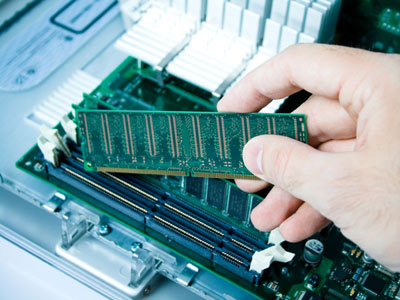 (RAM)Random Access Memory যার স্থায়ীত্ব নেই,বিদ্যুৎ চলে গেলে তথ্য মুছে যায়,তথ্য যে কোন সময় মুছা ও পড়া যায়।
RAM
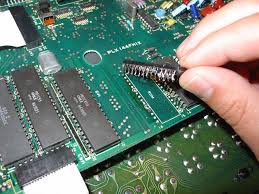 (ROM)Read Only Memory যার একটি স্থায়ীত্ব আছে,বিদ্যুৎ চলে গেলে তথ্য মুছে যায়না এবং মুছতে চাইলেও মুছা যায়না কেবল পড়া যায়।
ROM
কম্পিউটার মেমোরির প্রকার ভেদ
স্থায়ী মেমোরি RAM
অস্থায়ী মেমোরি ROM
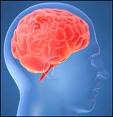 মানুষের স্মৃতি
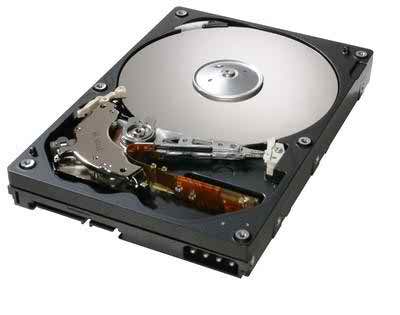 হার্ড ডিক্স
একক কাজ
মেমোরি কী?
মিলিয়ে নাও
যেখানে কম্পিটারের সকল তথ্য ধরে রাখা হয় সেই তথ্য ভান্ডার কে  মেমোরী বলে।
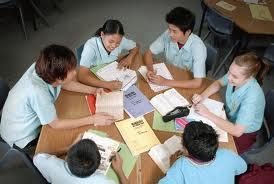 দলীয় কাজ
সময়ঃ১০ মিনিট
RAM  ও ROM এর মধ্যে ৪ টি করে পার্থক্য লেখ।
কাজ মিলিয়ে নাও
মূল্যায়ন
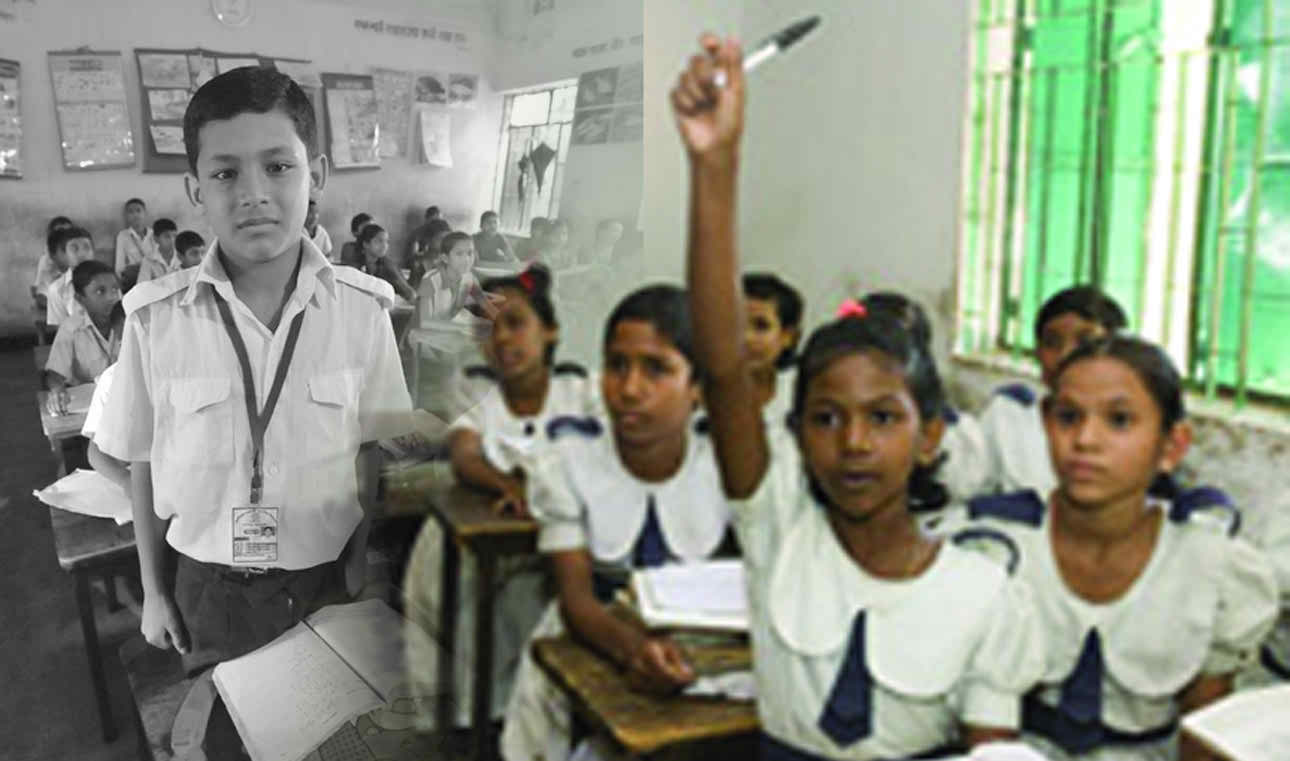 ১। স্মৃতি কত প্রকার ?
২। স্থায়ী স্মৃতি  কাকে বলে?
বাড়ীর কাজ
কম্পিউটারে মেমোরি না থাকলে কোন কোন ধরণের অসুবিধা হতে পারে তা হতে ৫টি লিখে আনবে ।
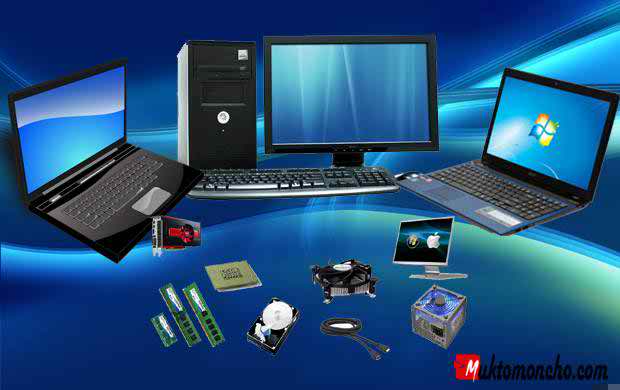 ধন্যবাদ